Completing the Self Study ReportJuly 23, 2020
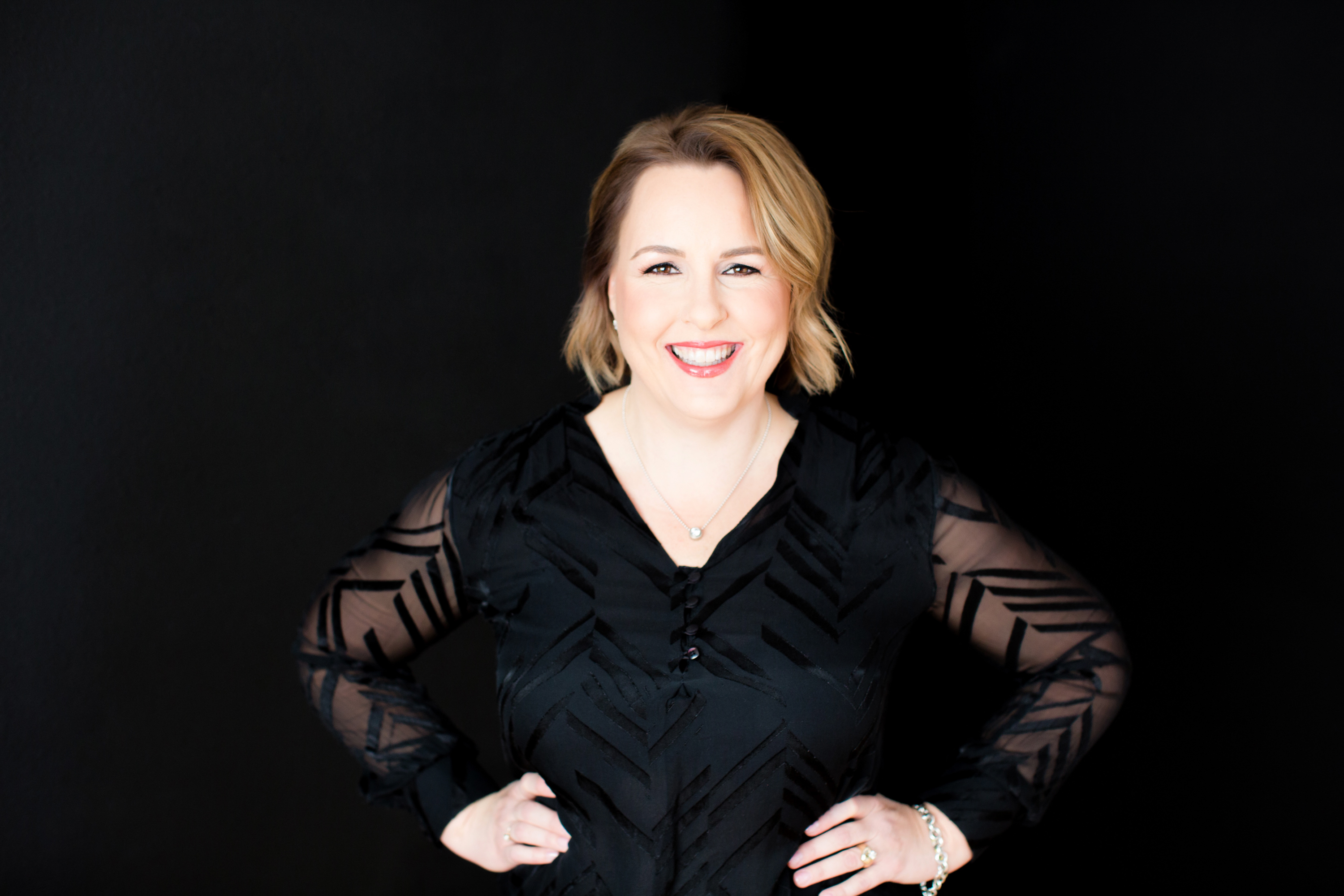 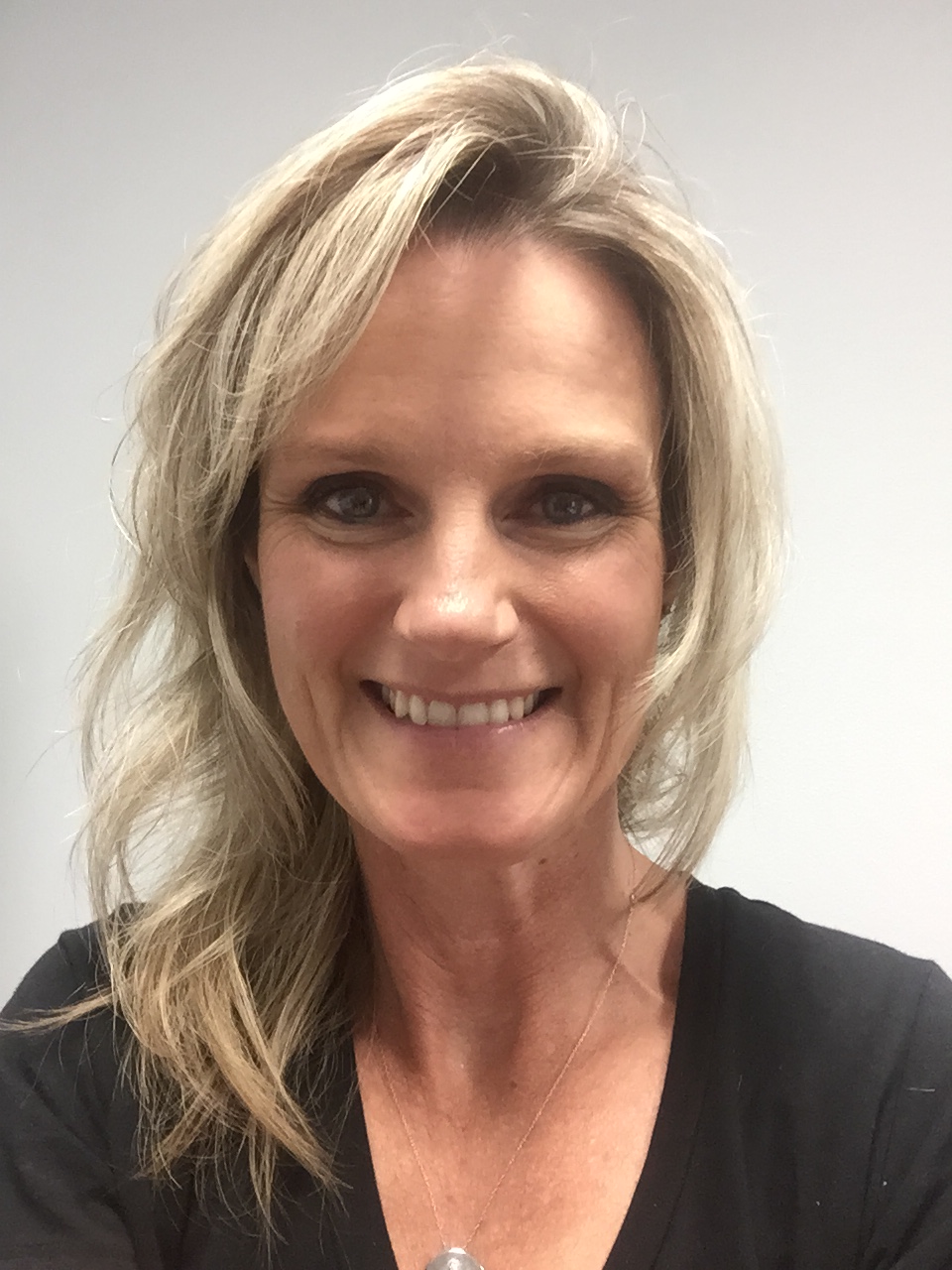 Jennifer Anderson Warwick
Accreditation Consultant
The Voices
Lisa Collard, AS
Accreditation Services Specialist
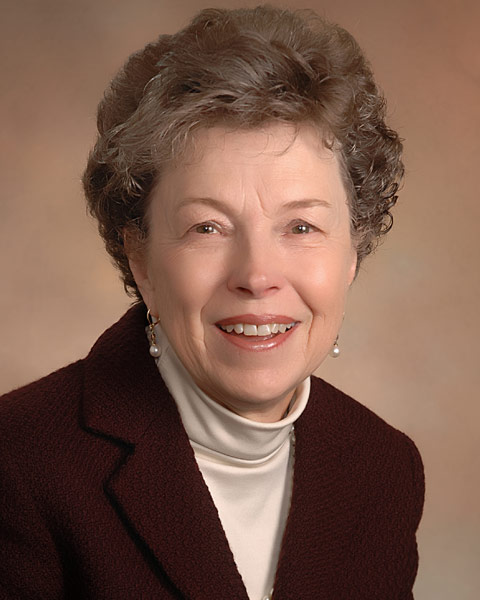 Patricia Tritt
Day Job: Director of Instruction, AMR Learning
Volunteer Role: Past Board Member
[Speaker Notes: Jennifer will start the webinar with 
a general welcome
housekeeping items 
everyone is on mute
webinar is being recorded and may be posted at a later date (depending on quality of recording)
introducing the moderators and facilitators, i.e., the voices
instructing attendees how to ask questions]
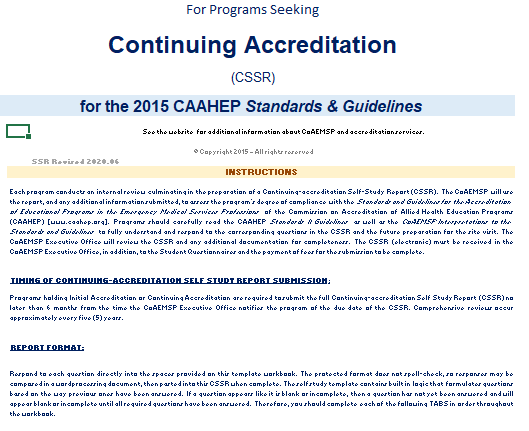 Process
Email notification 6 months prior to due date
ISSR due to no later than 6 months after on-time graduation of the LoR cohort
Includes a link to the CoA website 
Select the correct SSR
Electronic submission
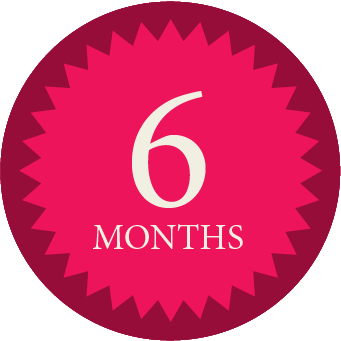 Process
Link to the Student Questionnaire
SSR format  
Excel and supporting documentation is attached as a PDF
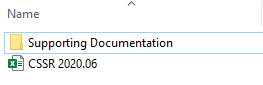 Process
Protected format does not spell check
Built-in logic formulates questions based on how previous question was answered
Complete tabs in order for the logic to work
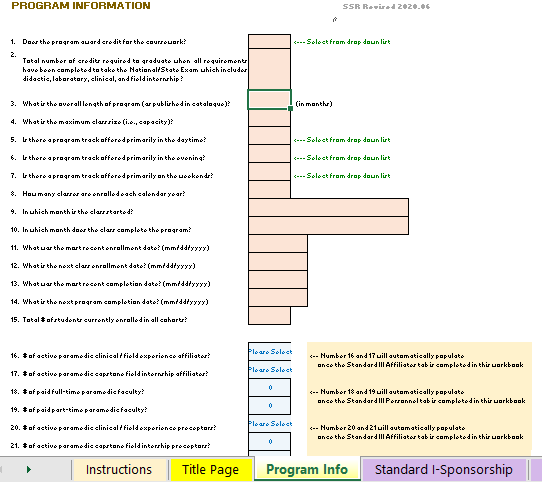 Step by step instructions
Do not use a collaborative cloud-based system 
Save often
Scan all documents: no rotation
File is zipped, uploaded to the CoAEMSP file share
Invoice arrives from CoAEMSP and send at the time of submission
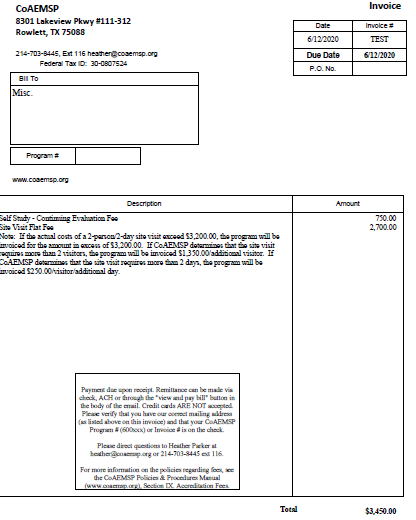 Invoice
Tips
Red triangle in a cell: hover and text/instructions are revealed


Folder on hard drive or program shared drive not the cloud
Place the Excel SSR in the folder
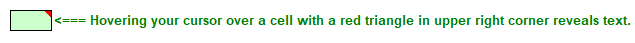 Tips
Folder for supporting documentation
Sub-folders for each tab
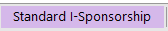 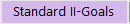 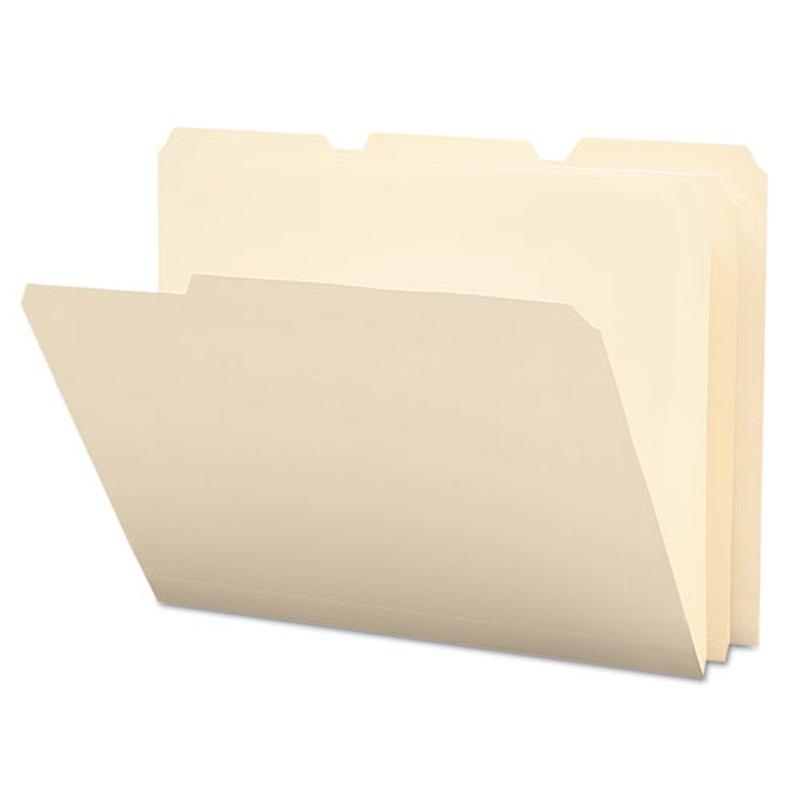 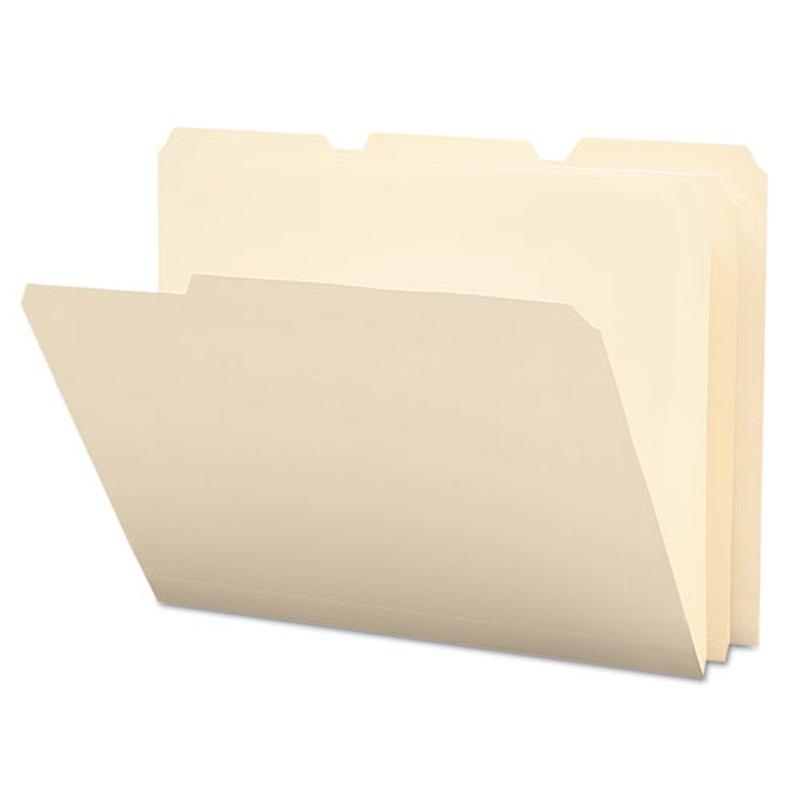 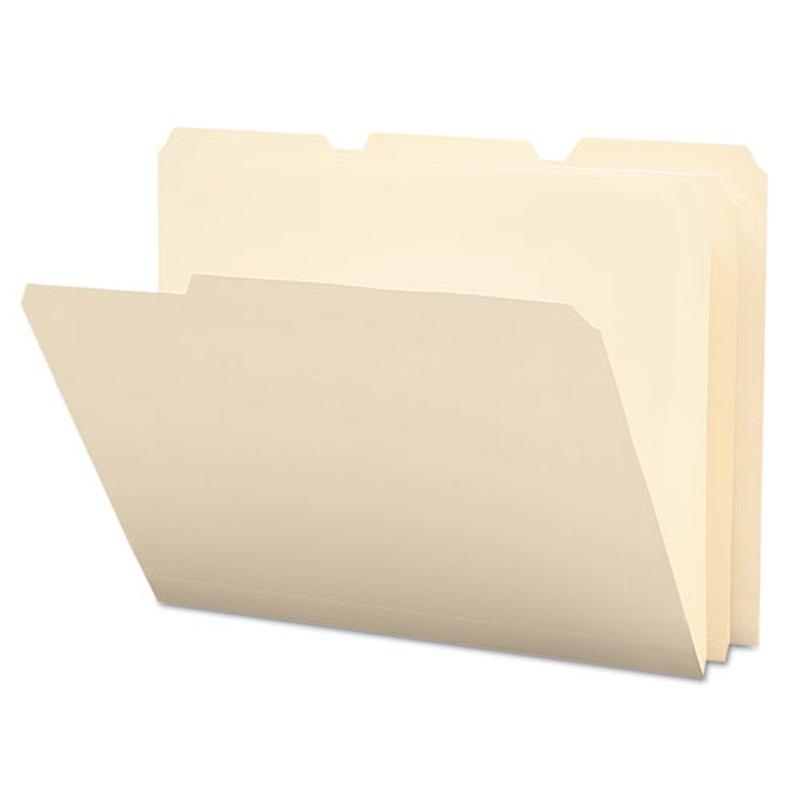 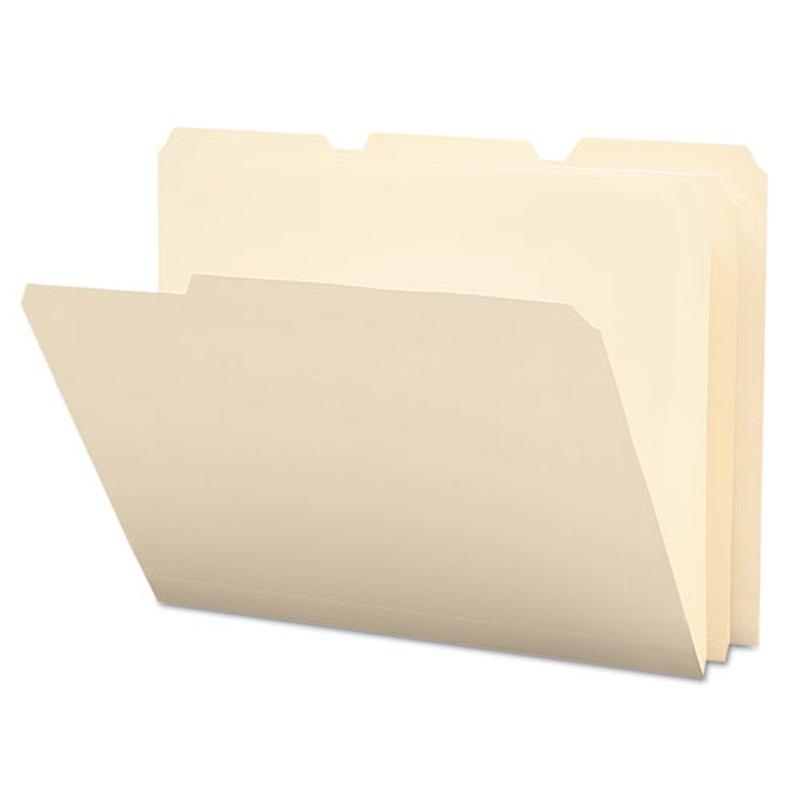 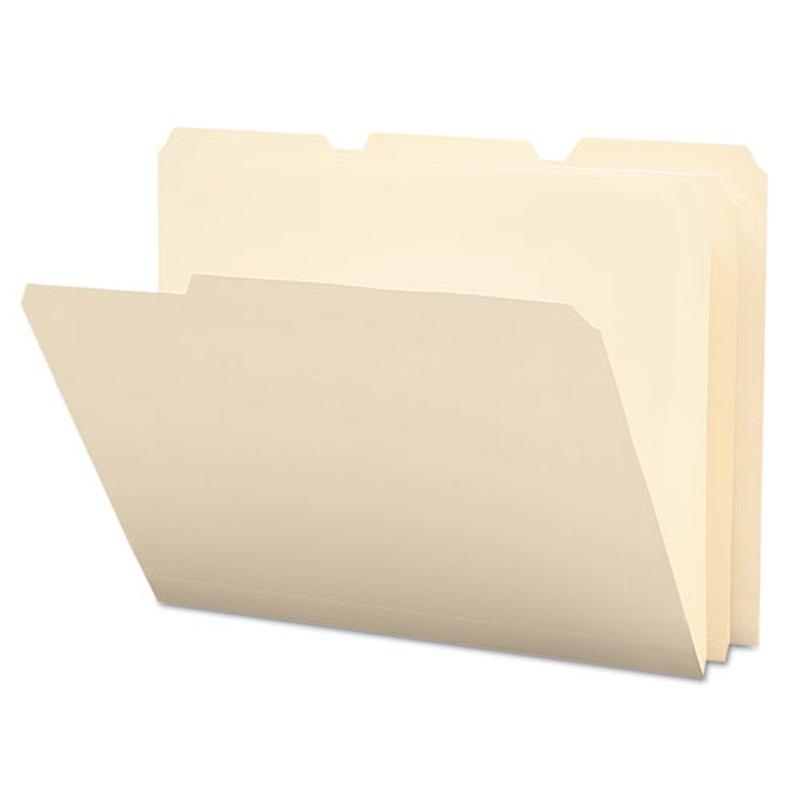 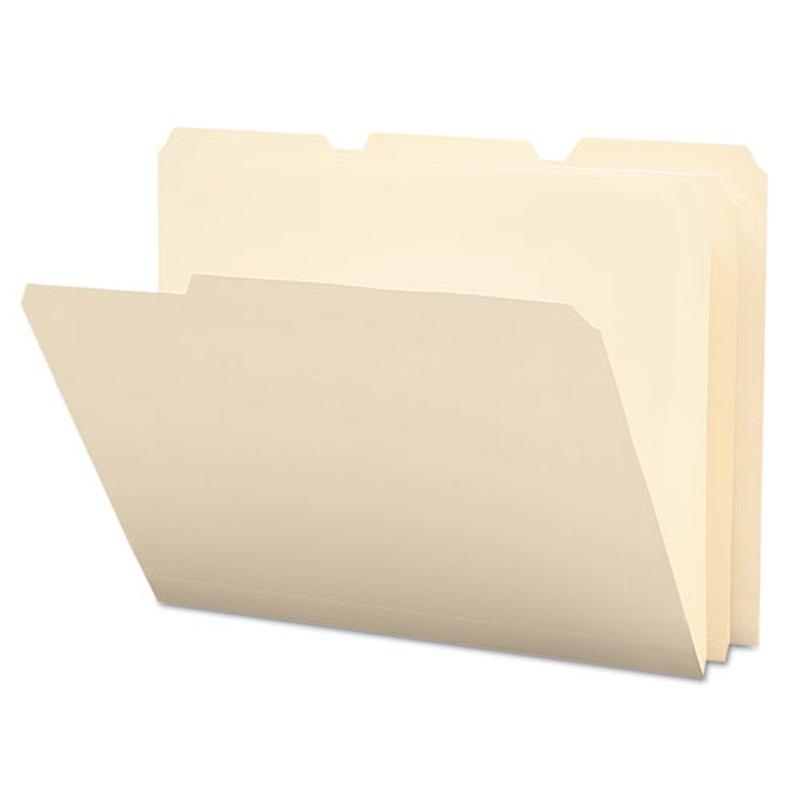 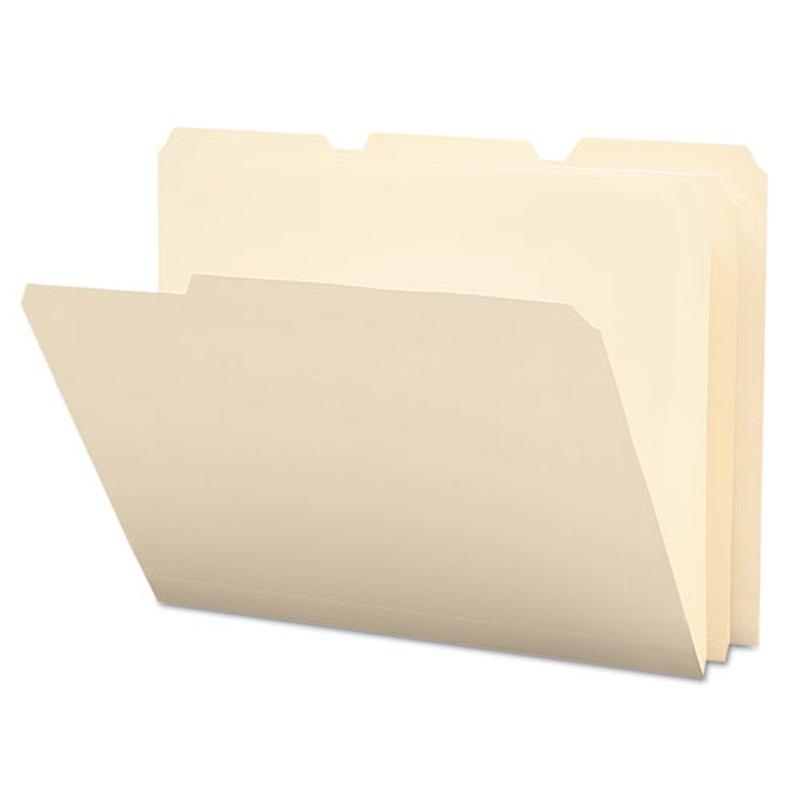 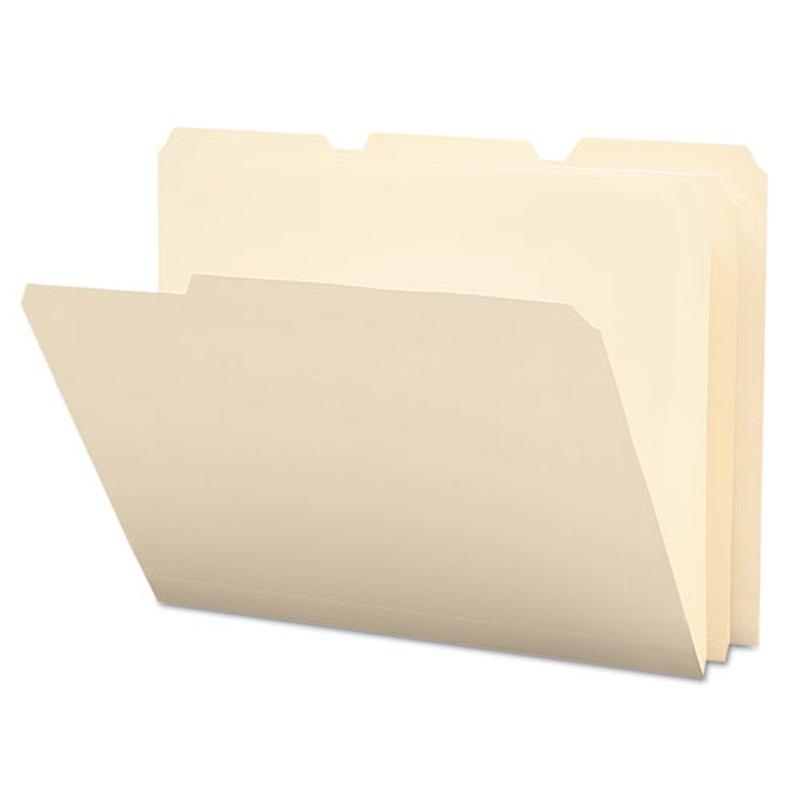 Tips
Number of supporting documents vary
If using sub-folders, move to the ‘documentation’ folder for final submission
Label all documents with the exact name as specified in the SSR
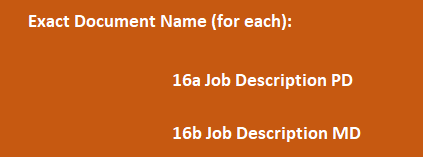 Tabs
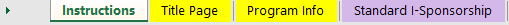 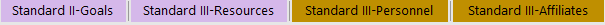 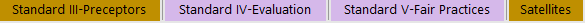 Getting Started
Begin when the notification email arrives
Review the entire SSR and the requested documentation 
Download Getting Started: an Action Plan for CAAHEP Accreditation and establish due dates
Getting Started
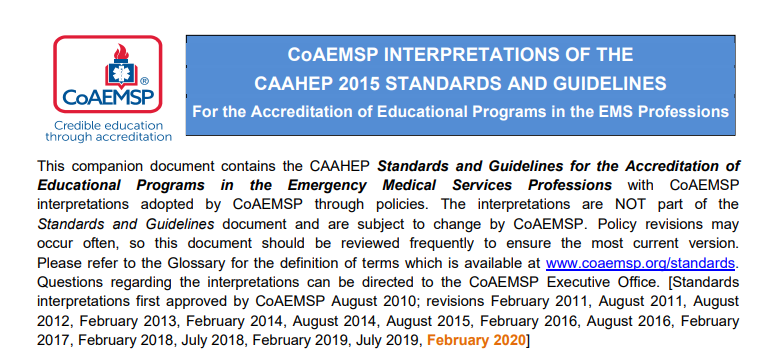 Review Standards and Interpretations document
Getting Started
Discuss the information needed with staff and Medical Director
Assign activities as need
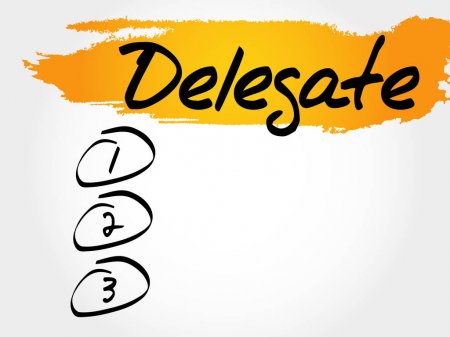 Getting Started
Schedule dedicated time to work on completing the SSR
Allow adequate time for review by management team/dean
Proof multiple times for content, completeness, and accuracy
Common errors
Working in a cloud sharing environment
Not naming documents exactly as specified
Not reviewing documents for correct portrait orientation
Poor scan quality
Need help?
Lisa Collard
Lisa@coaemsp.org
214-703-8445, ext 118
Accreditation is an everyday activity!
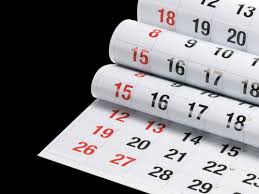 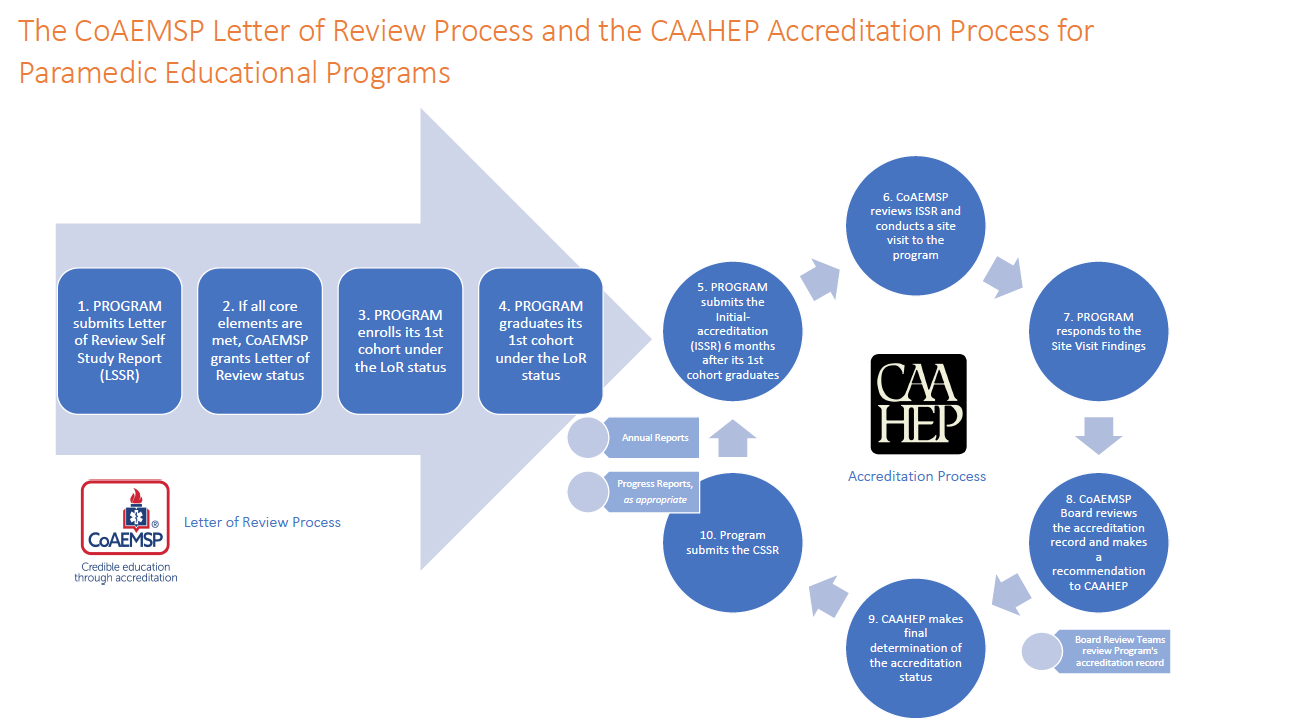